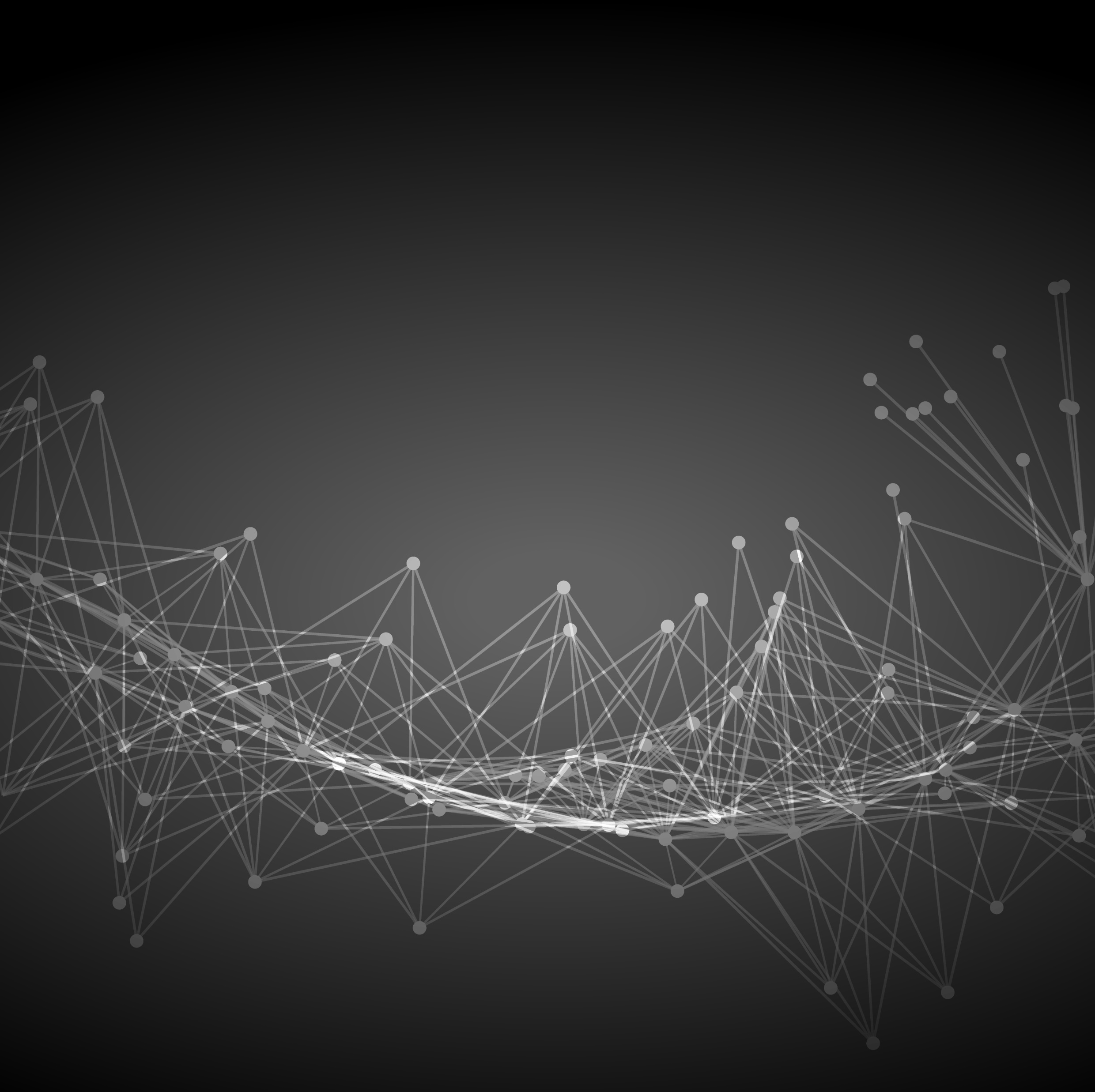 LOGO
2020
BUSINESS TEMPLATE
HYDROGEN PROFESSIONAL POWERPOINT TEMPLATE
https://www.freeppt7.com
CONTENTS
01
CONPANY PROFILE
02
PROGRAM INTRODUCTION
03
PRODUCT AND MANAGEMENT
04
RISK AND MANAGEMENT
1
Company Profile
Lorem ipsum dol sit amet, consectetur adipisicing elit, Sed do eiusmod tempor tempor incididunt Ut Labore Et Dolore magna aliqua.
Input
Company Profile
Click to edit the company name
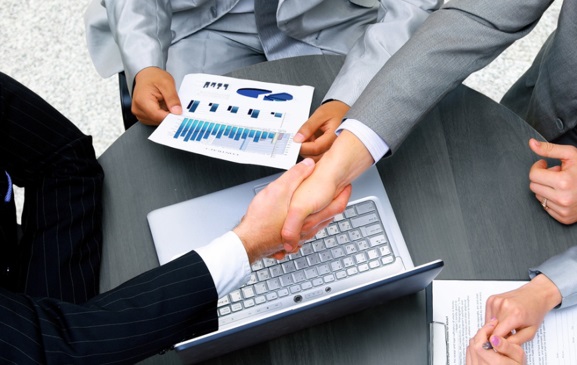 Click here to edit what you want, and it is recommended that you use Microsoft Yadark font for presentation, and that all graphic lines and their corresponding materials in this template are freely edited, color-changing, and replaced.
Click here to edit what you want, and it is recommended that you use Microsoft Yadark font for presentation
All graphic lines and their corresponding materials in this template are freetoins, color changes, and replaced. For more instructions and works, please read the brochure at the end of the template.
Click here to edit what you want, and it is recommended that you use Microsoft Yadark font for presentation
Click here to edit what you want, and it is recommended that you use Microsoft Yadark font for presentation
Team Introduction
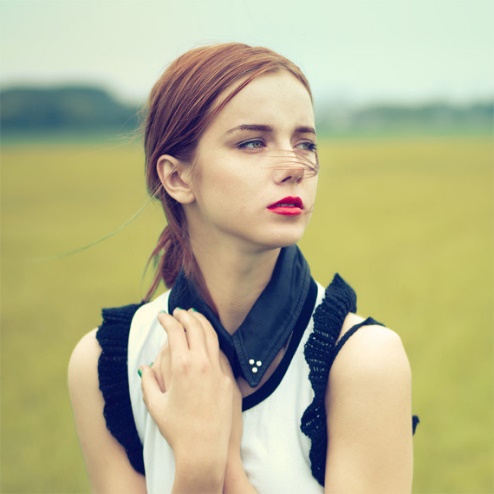 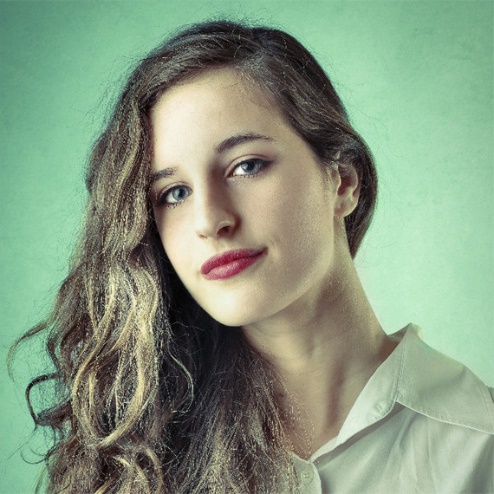 Name
Name
Name
Input your company name
Click to edit personal details and profiles to briefly summarize the person's work experience
Click to edit personal details and profiles to briefly summarize the person's work experience
Click to edit personal details and profiles to briefly summarize the person's work experience
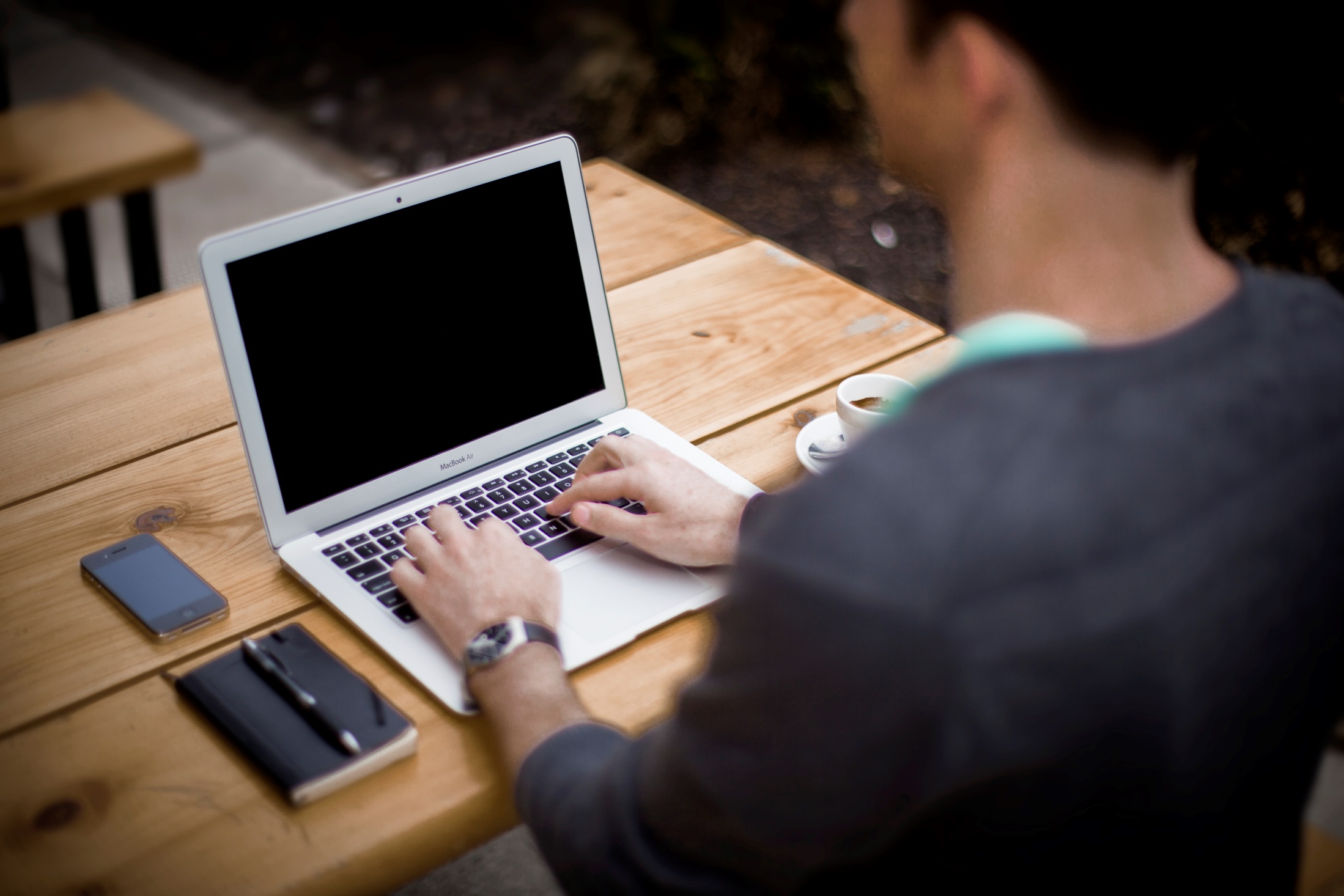 Please enter the name
More Infomation Here
Click here to edit what you want, and it is recommended that you use Microsoft Yadark font for presentation, and that all graphic lines and their corresponding materials in this template are freely edited, color-changing, and replaced.
6
Company Profile
1
2
3
2018
Click to edit
Click to enter the brief text content, the text content needs to be summarized and refined, without the extra text decoration
Click to edit
2019
Click to enter the brief text content, the text content needs to be summarized and refined, without the extra text decoration
2020
Click to edit
Click to enter the brief text content, the text content needs to be summarized and refined, without the extra text decoration
Click to edit
2018
Click to enter the brief text content, the text content needs to be summarized and refined, without the extra text decoration
4
5
6
Click to edit
2019
Click to enter the brief text content, the text content needs to be summarized and refined, without the extra text decoration
Click to edit
2020
Click to enter the brief text content, the text content needs to be summarized and refined, without the extra text decoration
2
Introduction to the project
Lorem ipsum dol sit amet, consectetur adipisicing elit, Sed do eiusmod tempor tempor incididunt Ut Labore Et Dolore magna aliqua.
Input
Introduction to the project
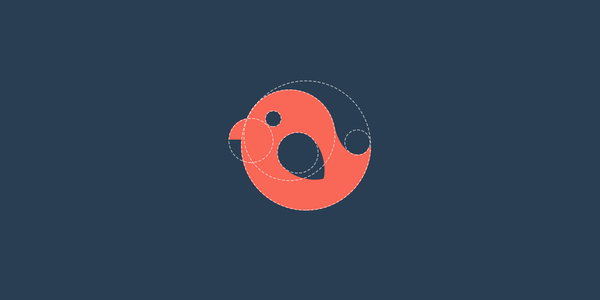 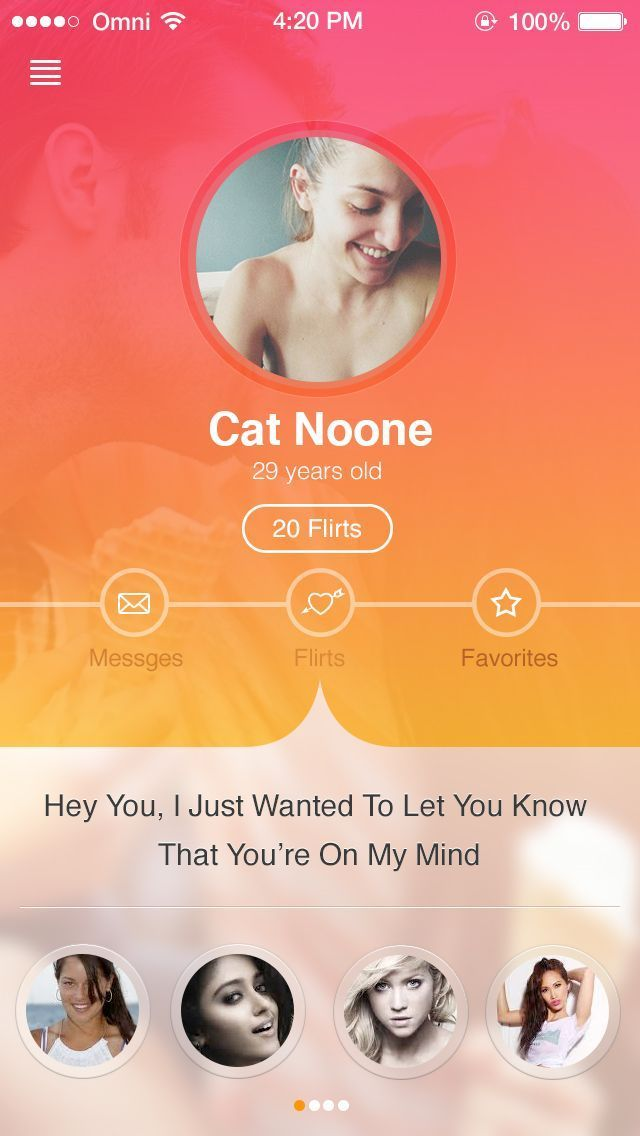 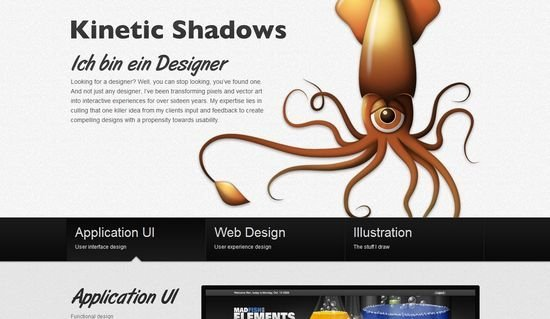 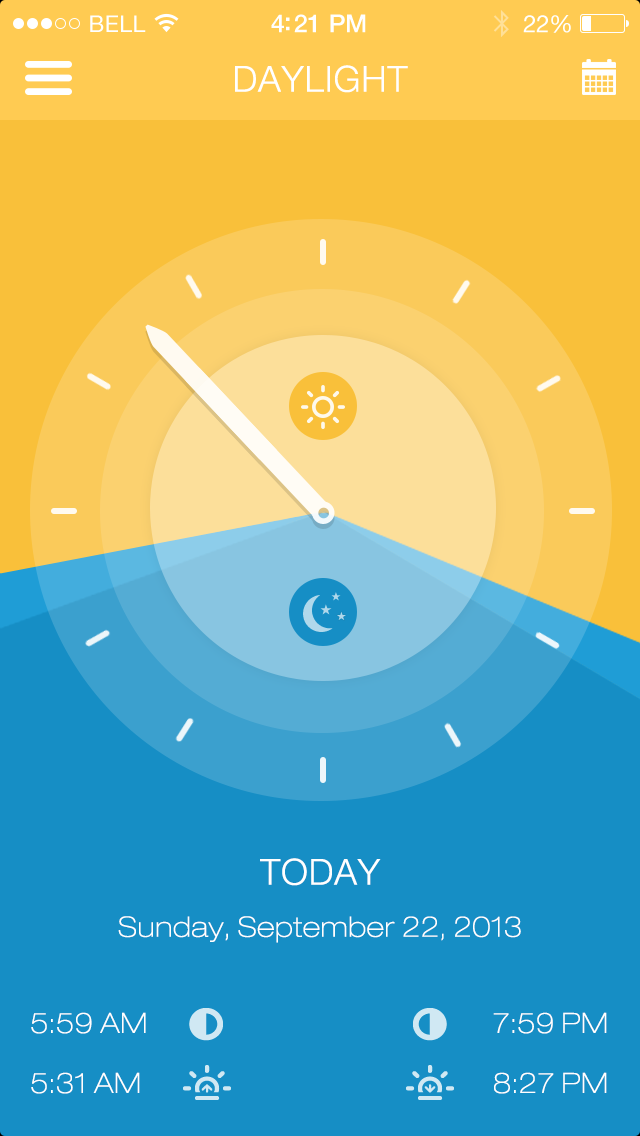 Click to enter the title
Click to enter the title
Click to enter the title
Click here to edit what you want, and it is recommended that you click using Microsoft Yadark font when presenting using Microsoft Yadark
Click here to edit what you want, and it is recommended that you click using Microsoft Yadark font when presenting using Microsoft Yadark
Click here to edit what you want, and it is recommended that you click using Microsoft Yadark font when presenting using Microsoft Yadark
Introduction to the project
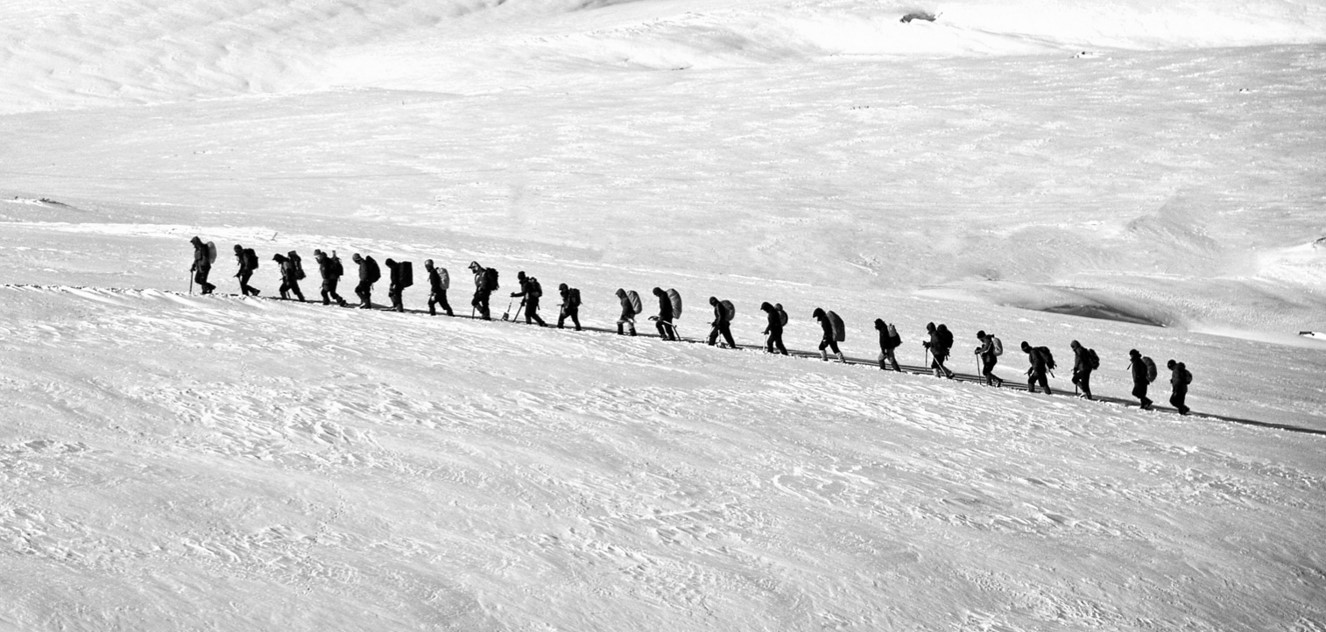 Click to edit
Click here to edit what you want, and it is recommended that you use Microsoft Yadark font for presentation, and that all graphic lines and their corresponding materials in this template are freely edited, color-changing, and replaced.
Introduction to the project
Click to edit
Click to edit
Click to edit
Click to enter the text content of the brief text content needs to be summarized and refined
Click to enter the text content of the brief text content needs to be summarized and refined
Click to enter the text content of the brief text content needs to be summarized and refined
Click to edit
Click to edit
Click to edit
Click to enter the text content of the brief text content needs to be summarized and refined
Click to enter the text content of the brief text content needs to be summarized and refined
Click to enter the text content of the brief text content needs to be summarized and refined
Introduction to the project
Click to edit
Click to edit
Click to edit
Click to enter the text content of the brief text content needs to be summarized and refined
Click to enter the text content of the brief text content needs to be summarized and refined
Click to edit
Click to edit
Click to enter the text content of the brief text content needs to be summarized and refined
Click to enter the text content of the brief text content needs to be summarized and refined
Click to edit
Click to enter a brief text content, text content needs to be summarized refined
Introduction to the project
Think Some
"$
Support Support
Lorem ipsum dol or sit amet, consectetur adipiscing teda.
Lorem ipsum dol sit amet, Consectetur adipiscing teda.
Lorem ipsum dol sit amet, Consectetur adipiscing teda.
Contact Us
Delivered
Lorem ipsum dol sit amet, Consectetur adipiscing teda.
Lorem ipsum dol sit amet, Consectetur adipiscing teda.
3
Products and operations
Lorem ipsum dol sit amet, consectetur adipisicing elit, Sed do eiusmod tempor tempor incididunt Ut Labore Et Dolore magna aliqua.
Input
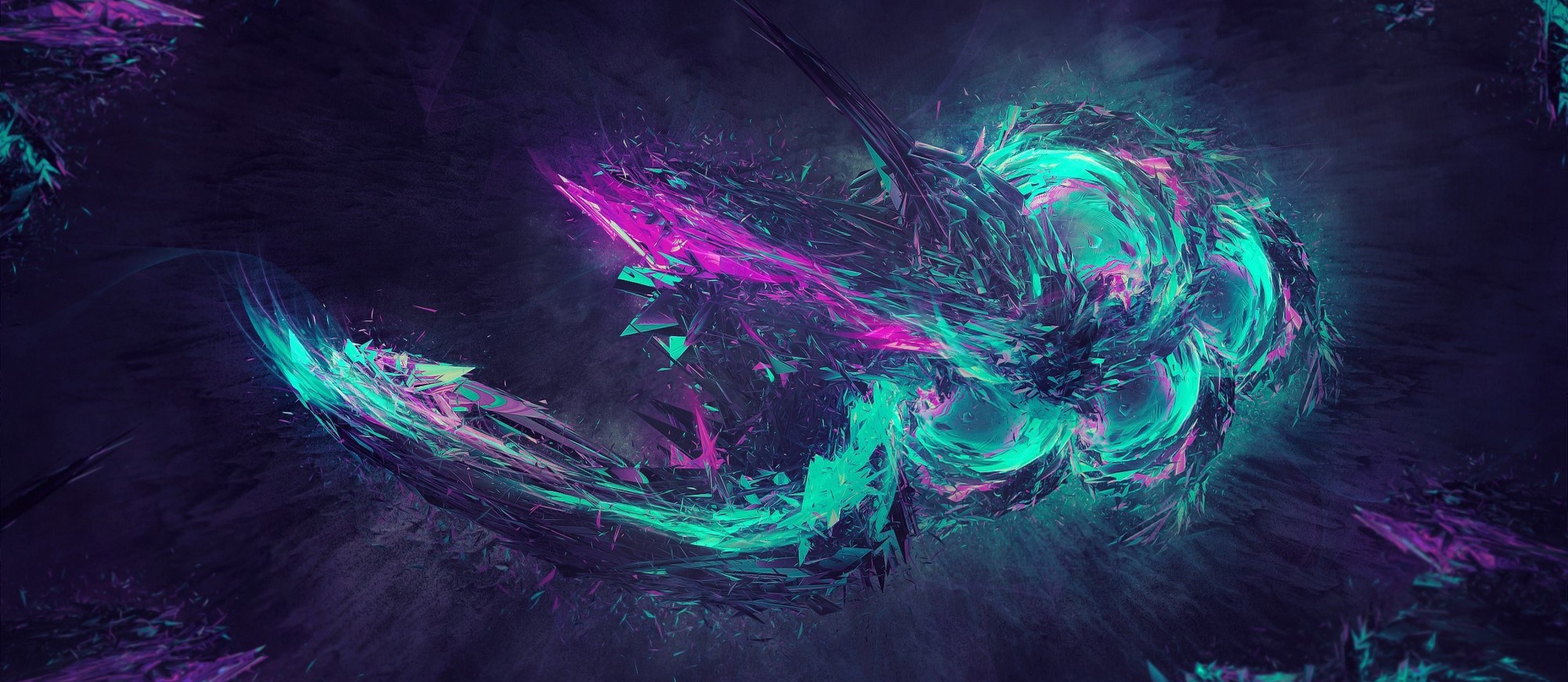 Products and operations
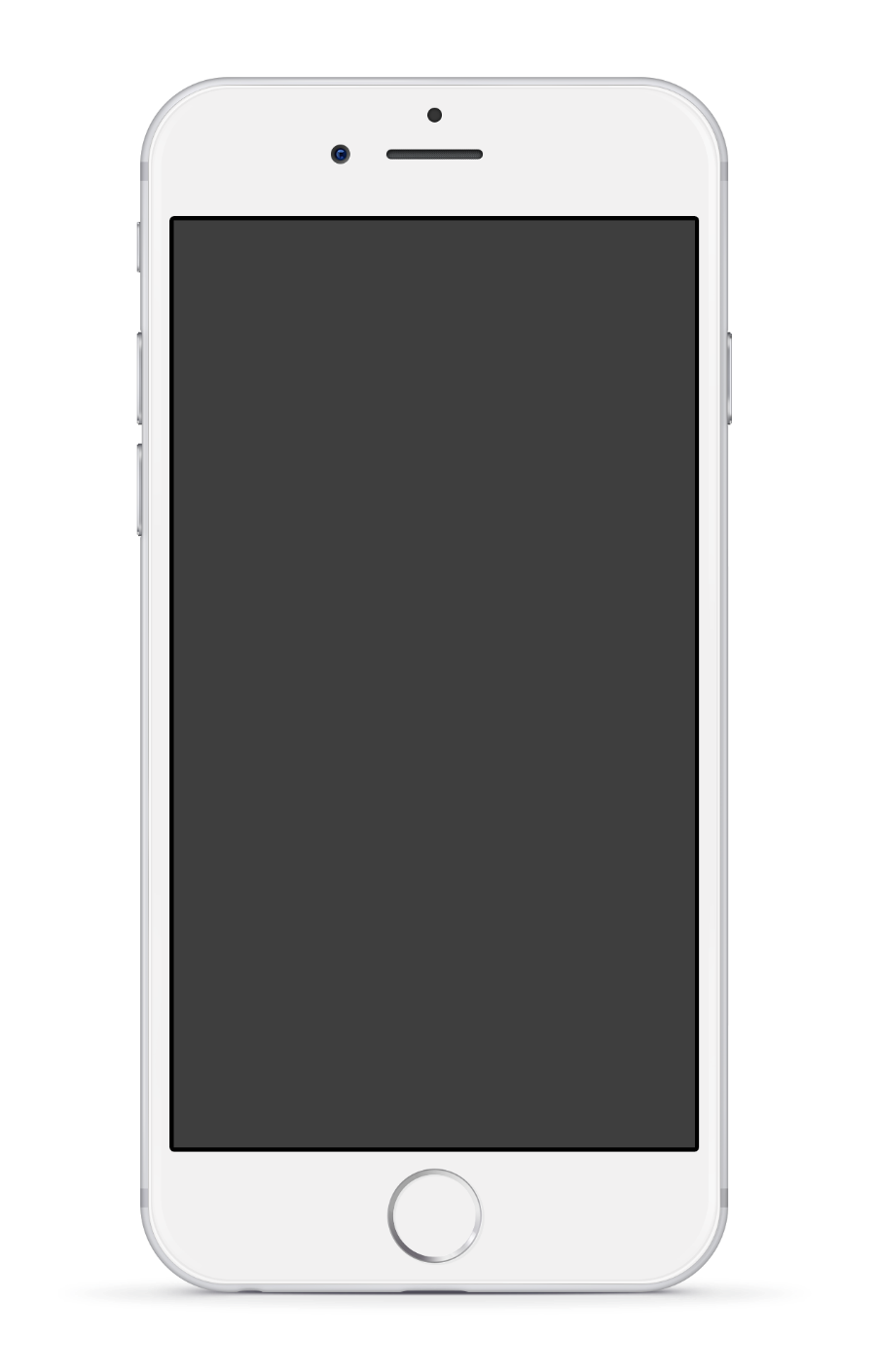 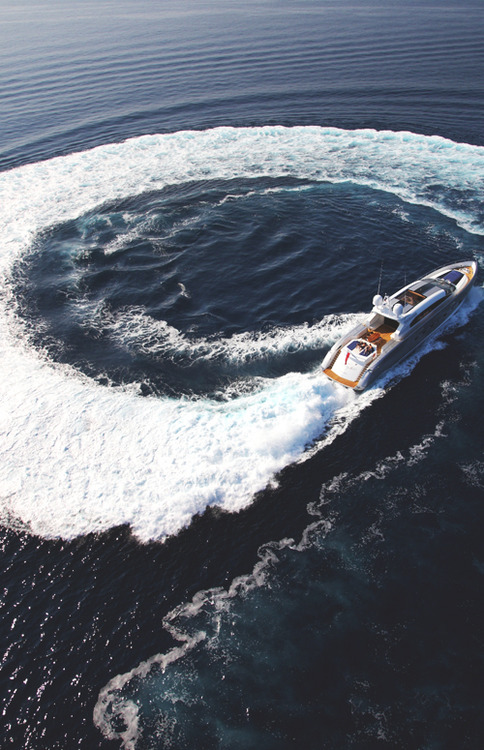 Click to enter the title
Click to enter the title
Click Edit Click here to edit what you want, and it is recommended that you use Microsoft Yablack font to click using Microsoft Yadark when presenting
Click Edit Click here to edit what you want, and it is recommended that you use Microsoft Yablack font to click using Microsoft Yadark when presenting
Click to enter the title
Click to enter the title
Click Edit Click here to edit what you want, and it is recommended that you use Microsoft Yablack font to click using Microsoft Yadark when presenting
Click Edit Click here to edit what you want, and it is recommended that you use Microsoft Yablack font to click using Microsoft Yadark when presenting
Products and operations
One of the advantages
Advantage three
Advantage
 sii
Click to edit
Click to edit
Click to edit
Click to enter the text content to sum up refined Click to enter the brief text Click to enter the brief text
Click to enter the text content to sum up refined Click to enter the brief text Click to enter the brief text
Click to enter the text content to sum up refined Click to enter the brief text Click to enter the brief text
Products and operations
25 %
Male
Lorem ipsum dol sit amet put any
Click to enter the title
Click to edit what you want, it is recommended that you use Microsoft Yadark font for presentation, and that all graphic lines and their corresponding footage be freely edited in this template
Sale Analysis
19.9%
Click to edit what you want, it is recommended that you use Microsoft Yablack font to edit what you want when presenting Using Microsoft Yablack Click To edit what you want, and it is recommended that you use Microsoft Yadark font click to use Microsoft Yadark when presenting
Click to edit
Click to edit
Click to edit
Products and operations
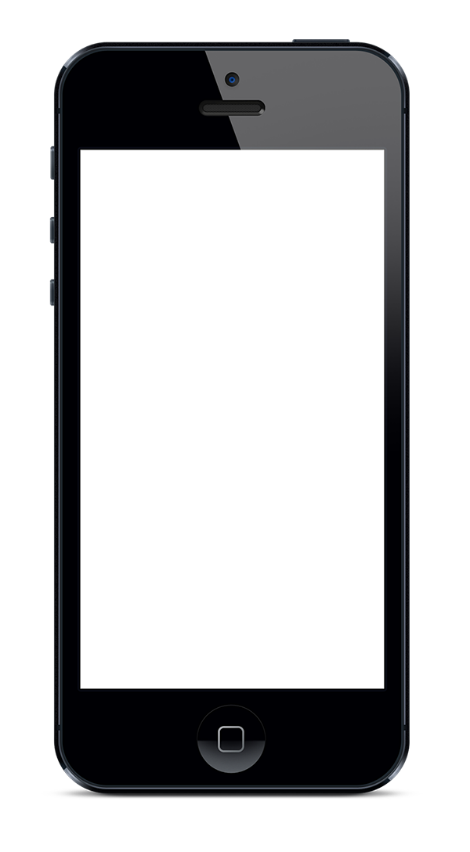 Click to add a title
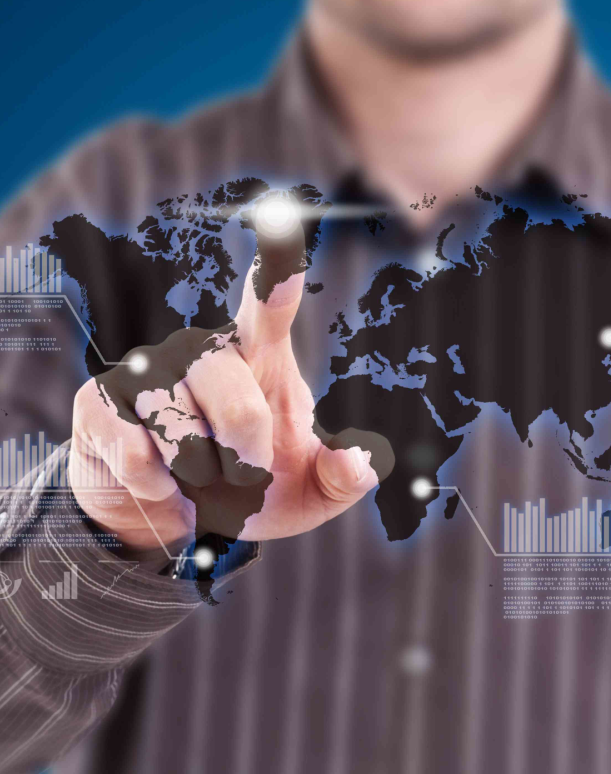 Click to edit
Click to edit
Click to edit
Click to edit
Click here to edit what you want, and it is recommended that you use Microsoft Yadark font for presentation, and that all graphic lines and their corresponding materials in this template are freely edited, color-changing, and replaced.
Click to enter a brief text content, text content needs to be summarized refined
Click to enter a brief text content, text content needs to be summarized refined
Click to enter a brief text content, text content needs to be summarized refined
Click to enter a brief text content, text content needs to be summarized refined
Products and operations
Click to edit the title
Lorem ipsum dol or sit amet consectetur sagitis purus dol sit amet consectetur sagitis.
Click to edit the title
Lorem ipsum dol or sit amet consectetur sagitis purus dol sit amet consectetur sagitis.
Click to edit the title
Lorem ipsum dol or sit amet consectetur sagitis purus dol sit amet consectetur sagitis.
Click to edit the title
Lorem ipsum dol or sit amet consectetur sagitis purus dol sit amet consectetur sagitis.
Click here to edit what you want, and it is recommended that you use Microsoft Yadark font for presentation, and that all graphic lines and their corresponding materials in this template are freely edited, color-changing, and replaced.
20
4
Risk and management
Lorem ipsum dol sit amet, consectetur adipisicing elit, Sed do eiusmod tempor tempor incididunt Ut Labore Et Dolore magna aliqua.
Input
Products and operations
Click to enter the title
Click to enter the content of brief text, text content should be summarized refined, do not need extra text decoration, concise description of the content click to enter the content of brief text, text content should be summarized refined
Click to enter the text content, the text content needs to be summarized and refined, do not need extra text modification, concise description of the content
Click to enter the text content, the text content needs to be summarized and refined, do not need extra text modification, concise description of the content
Click to enter the text content, the text content needs to be summarized and refined, do not need extra text modification, concise description of the content
Products and operations
1
3
2
Analysis of the title
Analysis of the title
Analysis of the title
Click here to edit content
Click here to edit content
Click here to edit content
Products and operations
Solution One
Click here to edit content
Solution One
Click here to edit content
Solution One
Click here to edit content
Solution One
Click here to edit content
Solution One
Click here to edit content
Products and operations
ADD TITLE
ADD TITLE
the y to your need to draw the text box size size
the y to your need to draw the text box size size
ADD TITLE
ADD TITLE
the y to your need to draw the text box size size
the y to your need to draw the text box size size
ADD TITLE
ADD TITLE
the y to your need to draw the text box size size
the y to your need to draw the text box size size
Products and operations
Click here to edit what you want, and it is recommended that you use Microsoft Yadark font for presentation, and that all graphic lines and their corresponding materials in this template are freely edited, color-changing, and replaced.
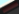 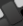 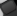 Click to edit the title description
Click here to edit what you want, and it is recommended that you use Microsoft Yadark font for presentation, and that all graphic lines and their corresponding materials in this template are freely edited, color-changing, and replaced.
Thank
Practical editable icons1
Practical editable icons2